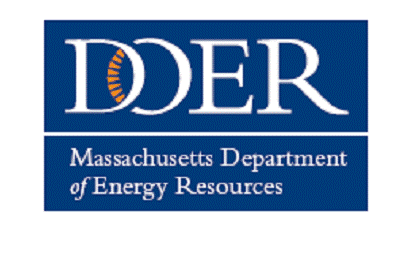 Energy Storage Initiative State of Charge Study
DOER Commissioner Judith Judson
New England Electricity Restructuring Roundtable
December 9, 2016
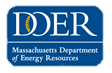 Energy Storage Initiative
$10 million initiative launched in 2015
State of Charge study 
Demonstration projects
Robust stakeholder engagement
Study details:
Technology and market landscape
Comprehensive modeling of the cost and benefits of deploying storage 
Economic use cases of specific storage applications
Economic development opportunities 
Policy and program recommendations to grow storage deployment and industry in MA
“Massachusetts will continue to lead the way on clean energy, energy efficiency, and the adoption of innovative technologies such as energy storage.”
- Governor Baker, Feb 2016, Accord for a New Energy Future Press Event
“Given the recent advances in energy storage technology and cost-effectiveness, it is hard to imagine a modern electric distribution system that does not include energy storage.” 
Utility stakeholder perspective
2
Storage In Commodity Supply Chains
ELECTRICITY
Energy Storage Technologies

Currently less than 1% of daily electricity consumption for MA
FOOD
WarehousesGrocery storesFreezers & refrigerators
WATER
ReservoirsAbove-ground tanksWater bottles
GASOLINE
Underground tanks Above-ground tanksTank trucksPortable fuel tanks
OIL
Above-ground tanksPiping
NATURAL GAS
Depleted fieldsAquifersSalt caverns  PipelinesAbove-ground tanks
Storage capacity more than 10% of daily consumption
The electricity market has a fast “speed of light” supply chain and the least amount 
of storage. This lack of storage creates a need for additional infrastructure to 
maintain market reliability.
3
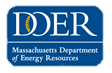 Massachusetts Energy Challenges:Storage is “Game Changer” for Meeting Peak
ISO-NE State of the Grid 2016 and System Annual Hourly and Weekly Demand
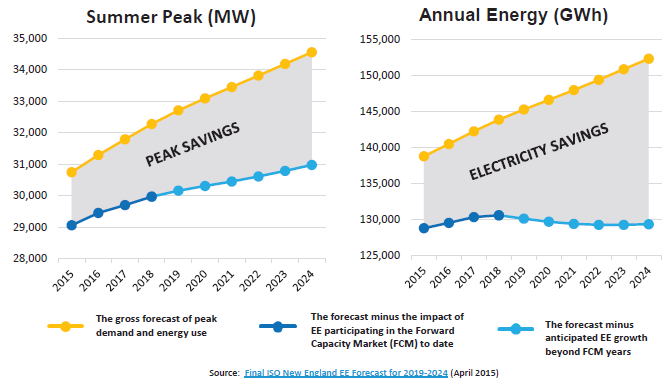 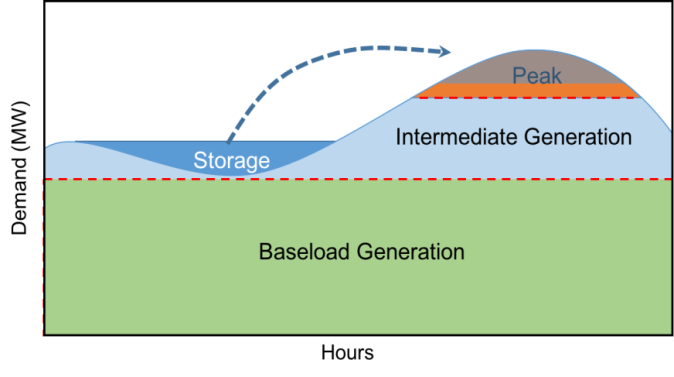 The need to size grid infrastructure to the highest peak usage results in system inefficiencies, underutilization of assets, and high cost
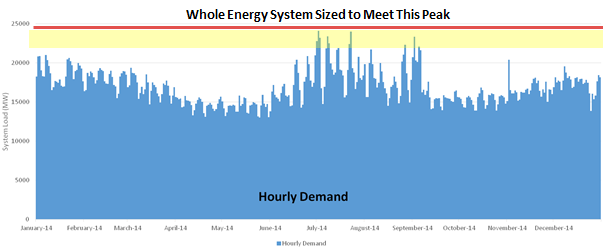 Energy storage is the only technology that can use energy generated during low cost off-peak periods to serve load during expensive peak.
Top 1% of Hours accounts for 8% of MA Spend on Electricity 
Top 10% of Hours accounts for 40% of Electricity Spend
4
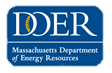 Massachusetts Energy Challenges:Storage reliably integrates more Renewables
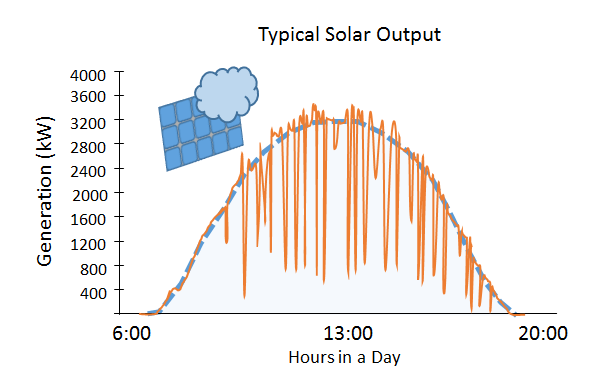 According to ISO-NE “State of the Grid – 2016” more fast and flexible resources will be needed to balance intermittent resources’ variable output. 

Storage can provide this flexibility.
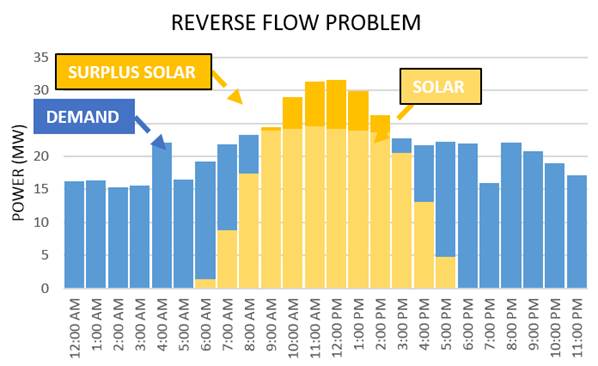 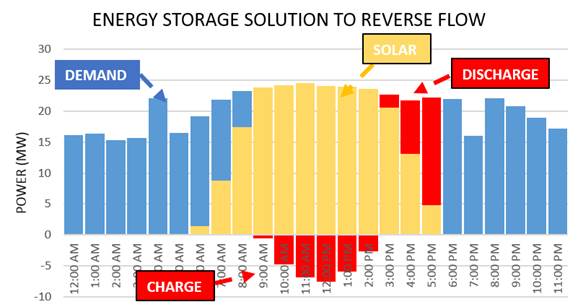 With 55,000+ distributed solar projects and growing, storage can manage reverse power flow at substations
5
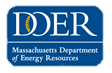 Advanced Storage Optimization Model
6
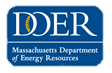 Model Results: Significant Benefits and Cost Savings from Optimized Storage
7
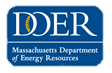 Study Findings
Opportunities:
Energy Storage has potential to provide benefits to the Massachusetts ratepayers, including:
Reducing the price of electricity
Lowering peak demand and deferring investment in new infrastructure
Reducing the cost to integrate renewable generation 
Reducing greenhouse gas (GHG) emissions
Increasing the grid’s overall flexibility, reliability and resiliency
Generating nearly $600 million in new jobs

Barriers:
Business  models for storage in very early stages
Energy storage systems need a way to be compensated for a greater portion of their cost benefit in order to achieve market viability
Non-Remunerable
Energy Storage Benefits
Cost
Remunerable
8
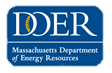 Study Recommendations
The Commonwealth can nurture the energy storage industry and grow the deployment of storage in Massachusetts through programs and initiatives
Funding for Demonstration projects 
Grant and Rebate Programs  
Paired with Clean Energy procurements
Storage in State Portfolio Standards
Establish and Clarify Regulatory Treatment of Utility Storage
ISO Market Rules
Initiatives to Grow Companies
If adopted, the Study recommendations have the potential to yield:
600 MW of new energy storage by 2025 
$800 million in cost savings to ratepayers 
350,000 metric tons reduction in GHG emissions over a 10 year time span 
Equal to taking over 73,000 cars off the road
9
Clean Energy Legislation“An Act Relative to Energy Diversity” (H. 4568)
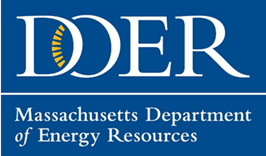 Governor Baker signed bi-partisan, comprehensive energy diversification legislation on August 8, 2016.
Utility procurements  1,200 MW hydroelectric; 1,600 MW offshore wind

Massachusetts is now the third state in the country to have an advanced energy storage procurement authorization. 
Provides a definition for energy storage;
Clarifies utility ownership of storage;
Allows storage to be paired with clean energy procurements;
1,200 MW hydropower, 1,600 MW offshore wind
Authorizes DOER to set an energy storage target.
If a target is set, the legislation allows funding flexibility to achieve it – including alternative compliance payments , energy efficiency funds, and refine existing procurement methods.
Clean Energy Legislation“An Act Relative to Energy Diversity” (H. 4568)
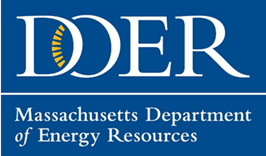 Storage Next Steps
Determine whether to set energy storage targets for Massachusetts electric companies
Currently out for stakeholder comment
Comments due to Storage.DOER@state.ma.us by December 16, 2016
Determination will be made by December 31, 2016

If DOER determines to set a target, it will be adopted by July 1, 2017
Grant Initiatives for Storage
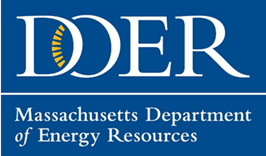 Energy Storage Demonstrations RFP
$10 million 
RFP to be released by MassCEC  in December
Peak Demand Reduction Grant
$4.5 million
RFP closed November
Energy Storage is eligible technology 
Community Clean Energy Resiliency Initiative: Round 3
$14 million 
Announced 9/22/16, includes 3 programs:
Resiliency Feasibility Studies for State Medical Facilities
Resiliency Demonstration Projects at public and private hospitals
$11.5 million Program Opportunity Notice Posted on 12/5/2016
Resiliency Tool development for community planners and administrators
Storage Integrated with Other Initiatives
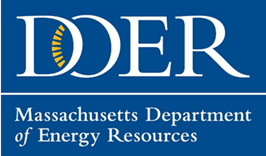 Energy Efficiency Programs
Peak Demand Reduction was one of 3 key priorities negotiated by DOER in the 2016—2018 Three Year Plan 
All four electric Energy Efficiency Program Administrators have submitted proposals to the DPU to pilot peak demand reduction offerings
These include: 
Commercial - small business wifi thermostats, software and controls, thermal storage, BTM batteries, and economic curtailment
Residential - wifi thermostats, behavior, and BTM batteries
Goal to include at scale demand reduction programs as part of next three year plan 2019 - 2021

Next Solar Incentive program
DOER currently working with stakeholders on next solar incentive program
Current structure includes ES incentive for pairing with solar PV
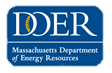 Electric Vehicles: Mobile Energy Storage
Vehicle-to-Grid Electric School Bus Pilot Initiative
4 towns each awarded grant to procure 1 electric school bus
Demonstrating vehicle to building energy support
One town considering inclusion of the bus in ISO-NE’s Alternative Technology Regulation Resource (ATRR) program
Massachusetts Offers Rebates – Electric Vehicles (MOR-EV)
Up to $2,500 rebate for eligible plug in electric vehicles
$6 million RGGI funds awarded to-date
>3,000 rebates issued

The Baker-Polito Administration is investing $12 million more into the MOR-EV program, doubling it’s historic funding, to continue supporting the adoption of electric vehicles in Massachusetts.
14
THANK YOU
15